Accessibility & Assessments
Sabiha Klepk, Accommodations & Accessibility Specialist
Tiered Approach to Accessibility
Accommodations Request Process 
Special Paper Version (SPV) Requests
ACT Accommodations
Best Practices
Testing Supports
Important Dates
Resources
Questions
Agenda
Tiered Approach to Accessibility
Three Tiers of Accessibility
TIER 1: Universal Test Administration Conditions (UTAC)
Do not require an Accommodations Request
Available to every student
Vary between subjects and assessments 
Example: Simplified Scripted Test Administration Directions are permitted on AASA and AzSCI but are not permissible on AZELLA 
Found in each assessment’s accommodations manual
Examples: Small group/individual administration, Familiar Test Administrator, Glasses, Magnification, Hearing Assistive Technology (If use of Bluetooth is required, please contact ADE)
TIER 2: Universal Tools
Available to all students taking the ELA, Mathematics, Science, and AZELLA Computer-Based Tests (CBT)
Availability of tools cannot be turned off
Tools vary between subjects and assessments
Do not require an Accommodations Request
Examples: Change Background and Foreground Color, Magnifier, Answer Masking
Tier 3: Accommodations
Provisions made in how a student accesses the test and/or demonstrates learning that do not alter the validity of the test, construct, score interpretation, reliability, or security of the test. 
Accommodations remove barriers to test taking while maintaining the rigor of the assessment
Accommodations Request Process
Submit Requests to ADE for:
AASA (Grades 3-8)
AzSCI (Grades 5,8,11)
AZELLA Placement and Reassessment (Grades K-12)
ACT Aspire (Grade 9)
Achievement Assessments- Additional Accommodations Request
Use Additional Accommodations Request Form if accommodation is not listed as a Universal Test Administration Condition or included as an accommodation for Students with a Disability(SWD) in the Achievement Accessibility Manual
Requests for American Sign Language (ASL) should be submitted as an Additional Accommodations Request
AZELLA
One Request Form for Special Paper Version (SPV) and Additional Accommodations
Valid for the entire school year
If SPV or Accommodation is approved for Placement, approval also applies to Reassessment.
If IEP/504 is updated after approval, please submit updated documentation via the Request Form
Use Additional Accommodations Request Form if accommodation is not listed as a Universal Test Administration Condition or included as an accommodation for Students with a Disability(SWD) in the AZELLA Accessibility Manual
ACT Aspire
Grade 9 Only (Cohort 2027)
Submit Requests to ADE for: Special Paper Version (SPV), Speech-to-text, ASL, Human Reader for Paper. Include student’s IEP/504 Plan with Request
Speech-to-text is only available on ACT Aspire, requires Paper Administration
Request deadline: February 23, 2024
Although ACT Aspire is timed, a request for Extended Time is not needed for ACT Aspire.
Students eligible for Alternate Assessments should not be administered ACT Aspire
Alternate Assessments
Do not require Additional Accommodations Requests
Exception: EL students eligible for Alt ELPA who have not been administered an AZELLA Placement Test or do not have a current AZELLA Test History.
All EL students must be administered an AZELLA Placement Test
Once identified as English Learners with the AZELLA Placement Test, students eligible for Alternate Assessments participate in Alt ELPA in the Spring
ADE Accommodations Request Process
Review student’s IEP/504
If student requires Assessment Accommodations, review Universal Test Administration Conditions and Universal Tools
If your student’s needs are not met by Universal Conditions and Universal Tools or accommodations for SWDs, then please submit an Additional Accommodations Request
Current IEP/504 with SSID must be included with submission
Submission Of Additional Accommodations Request
1. The District Test Coordinator (DTC) or staff member submits the corresponding Request Form. All submissions are completed on a secure server.
2. Please wait to test the student until ADE provides a decision. Testing the student prior to ADE’s decision will result in a Test Irregularity.
3. ADE will review and provide a decision on the request. In some instances, ADE may require additional information. If requested, please submit additional information in a timely manner.
Reminders
Protect student data
Fill out all applicable parts of the request
Attach all pertinent and current documentation (e.g., IEP sections, 504 Plan)
Ensure request is being submitted for the correct student
 An assessment accommodation cannot be provided unless the student uses the accommodation routinely during instruction. 
The person submitting the request will receive an automated email stating the request was submitted.
Request Tips
Decision based on information provided
Use Additional Information section on request form to include information not captured in the IEP or 504 Plan
Accommodations differ between assessments. Accommodations selected should be applicable to assessments student participates in. 
Example: MSAA Accommodations should not be selected for students participating in AASA and AzSCI
Do not submit requests for Universal Test Administration Conditions
Special Paper Version (SPV) Requests
Achievement Assessments- SPV Requests
For AASA, AzSCI, and ACT Aspire
Use SPV (Special Paper Version) Request Form for: Braille, Paper, Large Print 
Request is valid for the entire school year
Select applicable assessments in the SPV Request Form
Example: For Grade 5 student, select AASA and AzSCI
AZELLA SPV and Other Accommodated Forms
Paper
Braille available for Reassessment (K-12)
Large Print
American Sign Language (ASL)
Submit request via AZELLA Additional Accommodations Form
ACT Accommodations
ACT Accommodations Process
ACT Grade 11 (Cohort 2025)
Requests submitted directly to ACT through the Test Accessibility and Accommodations System (TAA)
Test Administration Coordinator (TAC) ensures Consent to Release Information to ACT form is signed and kept on file at the school. 
TAC initiates and submits requests
Provide additional documentation when requested
ACT Accommodations Webinar: November 15, 2023
Reminder: ACT is timed, AASA and AzSCI are untimed
Best Practices
Best Practices for Accommodations Requests
Review Accessibility Manuals
Submit early
Current documentation
Reach out for support with unique situations
Accessibility Tips
Prior to assessment administration, review each student's accommodations and adjust as needed
Incorporate Assistive Technology (i.e., adaptive mouse, adaptive keyboard, amplification) as permitted by the assessment
Submit requests for additional accommodations not listed in test administration manuals before the testing windows open
Testing Supports
Testing Supports in TestNav
Sample Tests provide students an opportunity to familiarize themselves with Universal Tools and Accessibility Features prior to the assessment
TestNav Tutorials provide information on how to navigate the test
Sample Tests and Tutorials
AASA, AzSCI and AZELLA Sample Tests and Tutorials may be accessed from home.testnav.com
Select Arizona from the options
You will be taken to a TestNav Arizona login screen
Username and password are not required
Click on Mic Check & Sample Tests
Select Sample Test or Tutorial of interest
Sample Test Login Screen
Sample Toolbar
Toolbar Tools
Availability of Toolbar Tools varies between assessments.
Accessibility Tools in User Dropdown Menu
Change background and foreground color
Magnifier
Line Reader Mask
Answer Masking
Keyboard Navigation Shortcuts
Many item types within TestNav can be interacted with using a keyboard. Keyboard navigation in supported item types uses basic keyboard commands.
Personal Needs Profile (pnp)
Select Universal Tools for students prior to testing session in
PearsonAccessnext
Student can still enable available features independently in the testing environment
PNP available for every student
Important Dates
SY 23-24 Accommodations Request Windows
Achievement (AASA, AzSCI, ACT Aspire) Accommodations Request Window: Open Now, Closes February 23, 2024
ACT: Open Now, Closes February 2, 2024
AZELLA Deadlines:  
SPV Requests (SPV Paper, LP, Braille): November 17,2023
Reassessment Requests: January 19, 2024
MSAA and Alt ELPA: Do not require Accommodation Requests
ACT Webinars
Test Administration Training Part 1: November 8, 2023
Accommodations Webinar:  November 15, 2023 
Test Administration Training Part 2:  February 21, 2024 
All webinars are recorded
Registration links are in the most recent DTC email
Resources
Accessibility Resources
ADE Assessment Homepage
ADE Assessment Accessibility
ACT Arizona Website
ACT Test Accessibility and Accommodations (TAA) User Guide
ADE Assistive Technology
Alt ELPA Sample Tests
Council of Chief State School Officers (CCSSO) Accessibility Manual
TestNav Sample Tests
Questions?
THANK YOU!
For questions, please contact us at: 
Testing@azed.gov
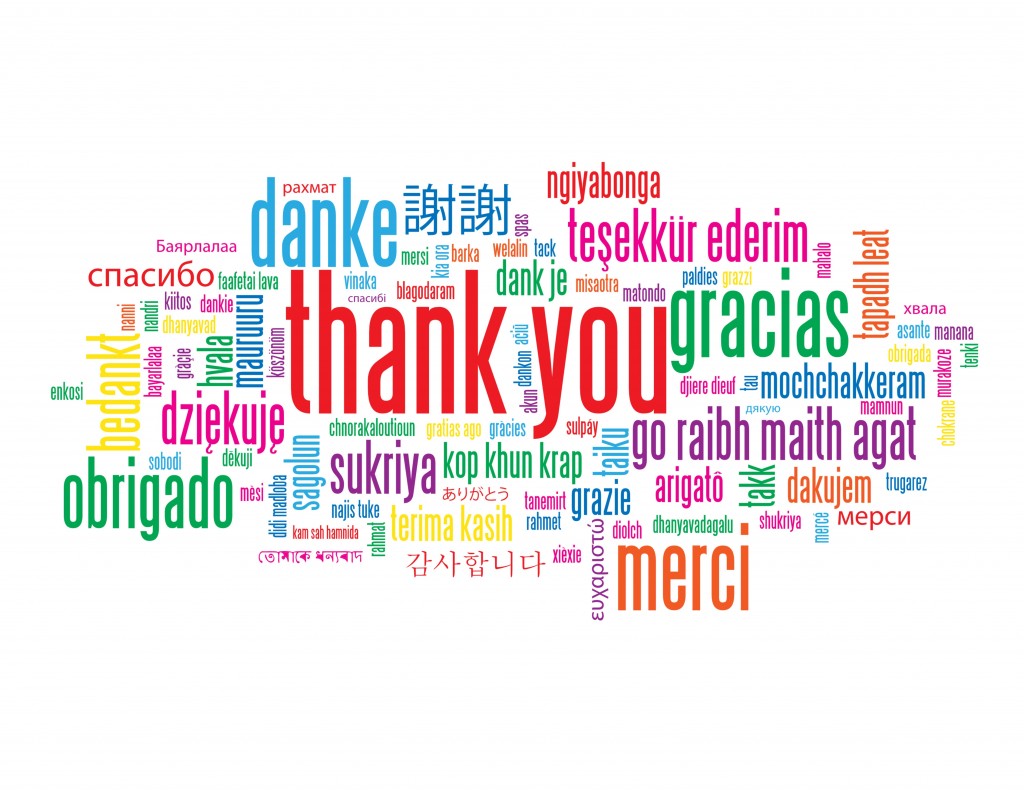